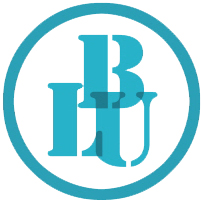 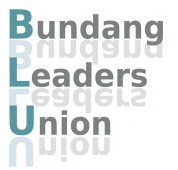 “Bundang Leaders Union” 의 약자로써 분당지역 고등학교 학생회에서 모여 만든 단체입니다.
분당지역고등학교학생회연합 BLU는 분당고 등 19개 학교 학생회들로 구성되어 있으며, 정기모임 및 지속적인 활동을 통하여 학교 청소년들간의 정보공유와 교류를 실시하고 있습니다.
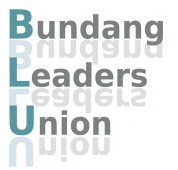 업무분장
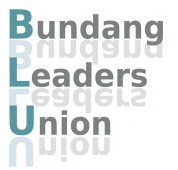 제2회 청소년축제 차오름제
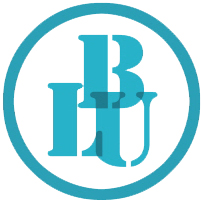 분당지역고등학교학생회연합BLU
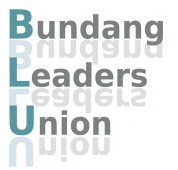 추진배경
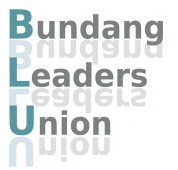 운영방향
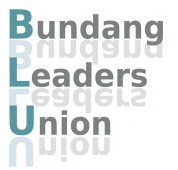 사업개요
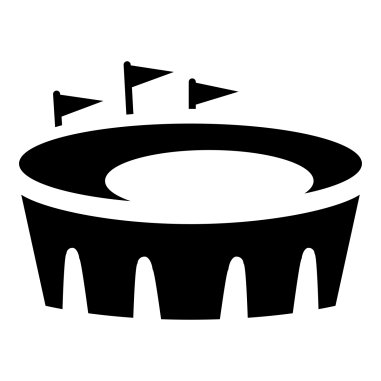 01
중앙공원 황새울광장
2016   제 2회 청소년축제 차오름제
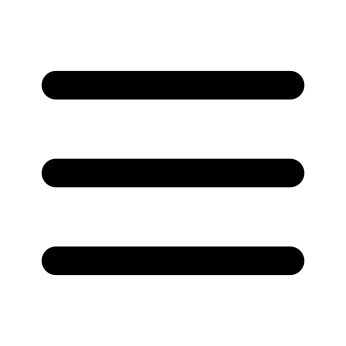 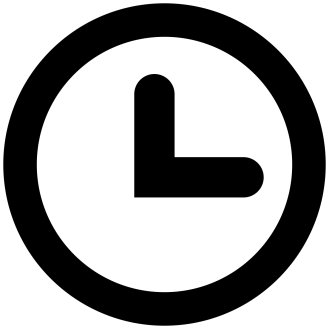 02
2016. 5. 21 (토) 2시
03
-동아리체험부스 및 공연
-청소년 인식조사
-캠페인
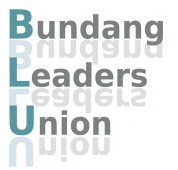 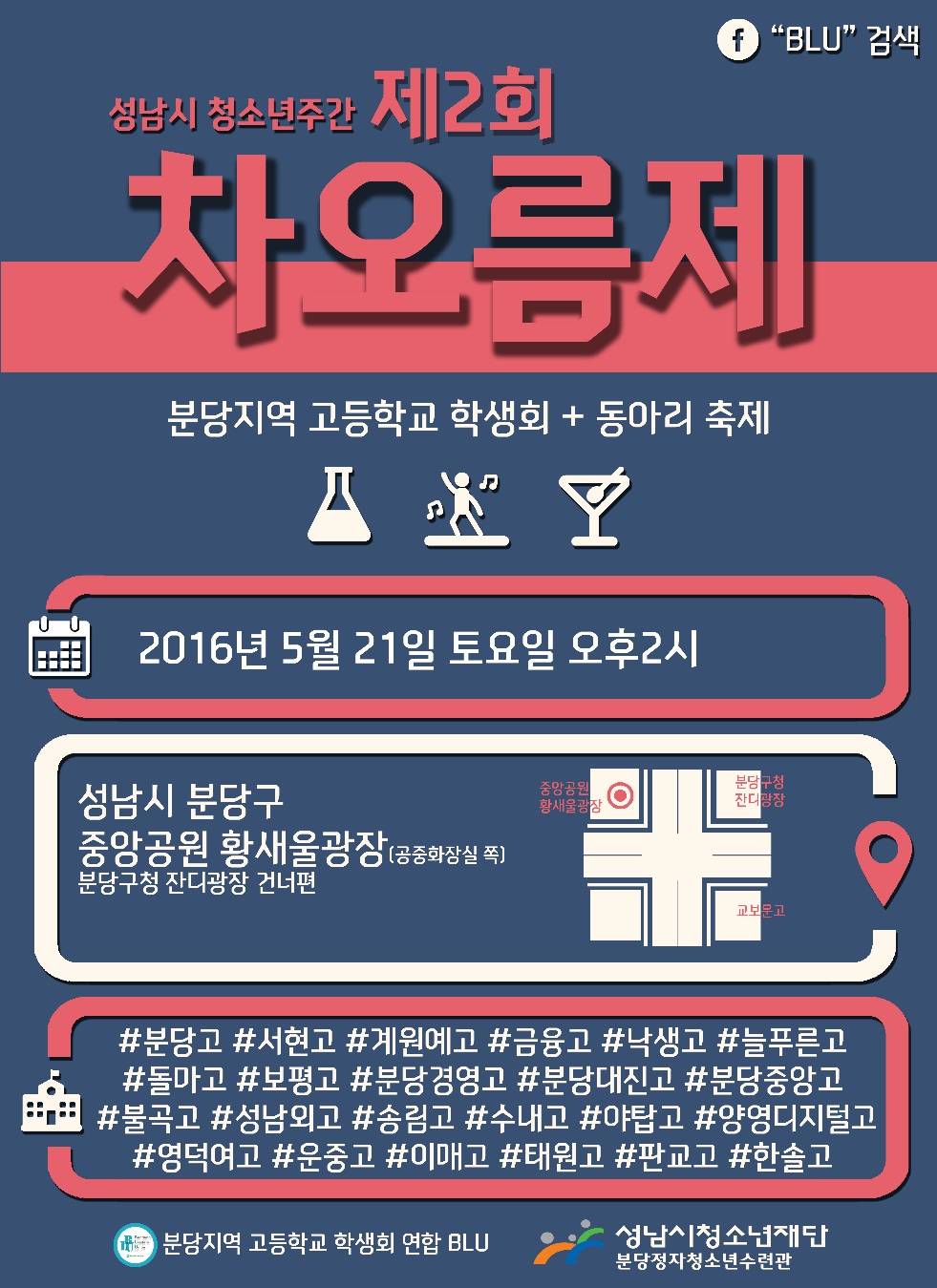 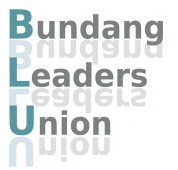 그간 추진사항
16.02.27.
스태프 대면식
16.03.05
BLU 정기모임
차오름제 당일 진행팀 구성
03.07. ~ 03.25.
축제 차오름제 부스운영
동아리 신청 기간
(부스 운영 신청서 제출)
03.28 ~ 03.29. 
각 학교별 동아리 선정
선정 동아리 회의 일정 안내
- 체험부스20개 / 공연 동아리 5개
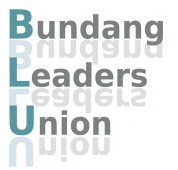 선정 동아리
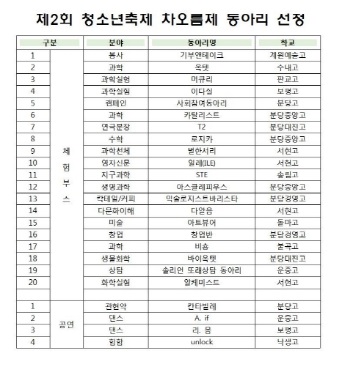 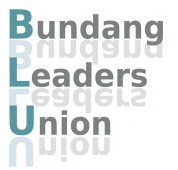 향후 추진계획
04.16. 
동아리&스태프
전체 회의 
체험재료/운영방법
등 협의
04.23.
동아리 체험물품 구입
- 학교 & 동아리 홍보
- 체험부스 홍보 (별도제작)
공연팀 공연물품 구입
05.07 
정기모임을 통한 중간점검
- 동아리 물품 확인
- 당일 업무분장 점검
- 공연동아리 중간 점검
05.09.~05.20.
동아리별 물품 구입 및 정리
축제 운영사항 최종점검
공연동아리 리허설
05.21.
제2회 
청소년축제 차오름제
질의 응답
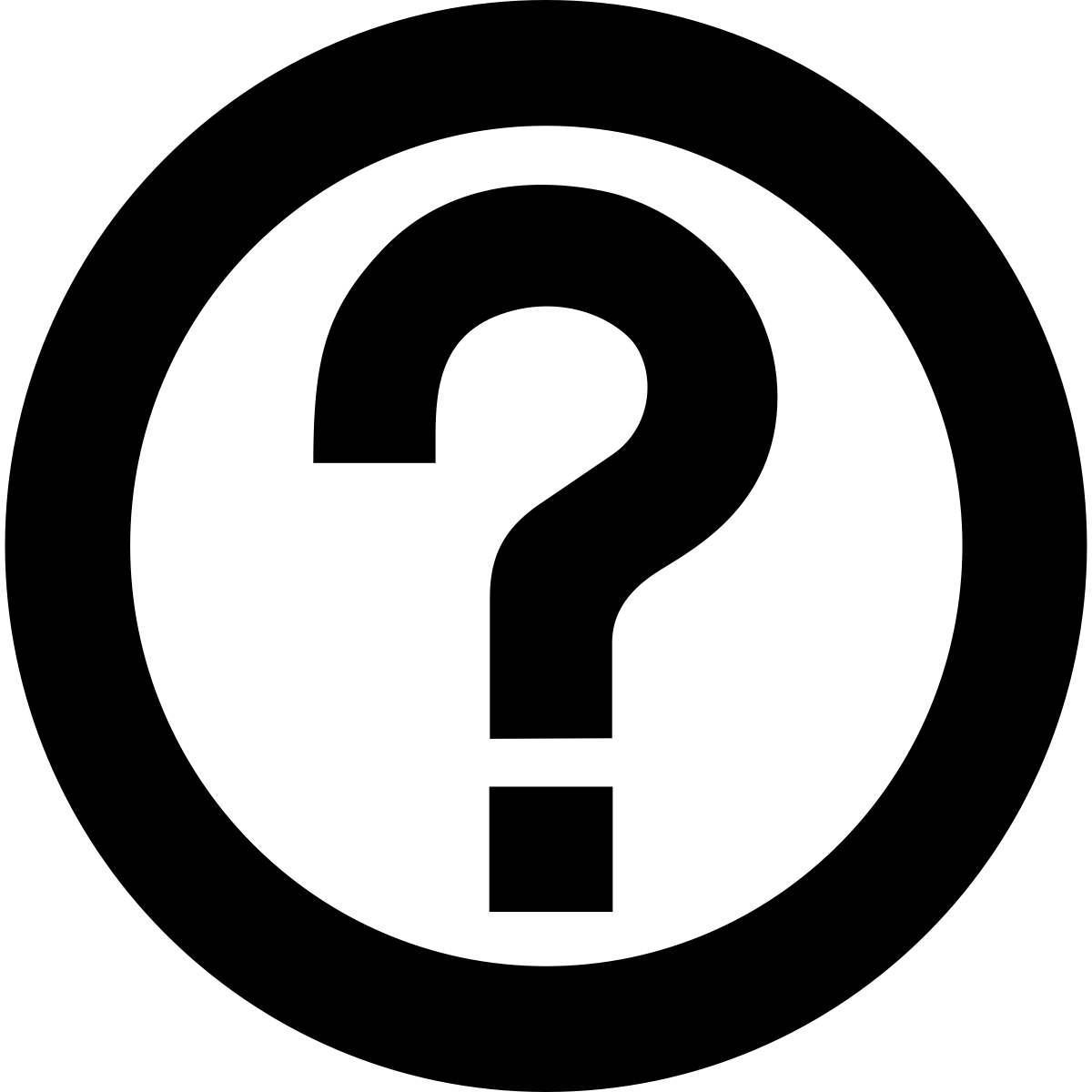 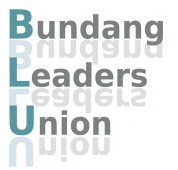 블루 & 스태프 소개
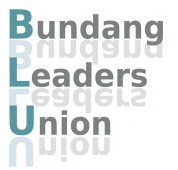 계원예술고등학교

 기부엔테이크
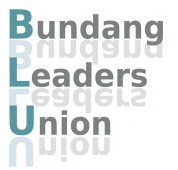 수내고등학교

옥텟
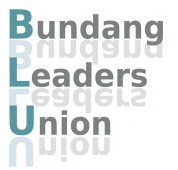 판교고등학교

머큐리
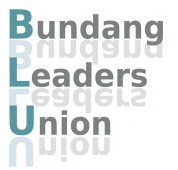 보평고등학교
  
이다실
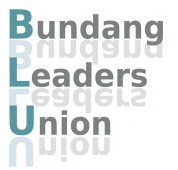 분당고등학교
  
캠페인
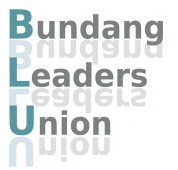 분당중앙고등학교

카탈리스트
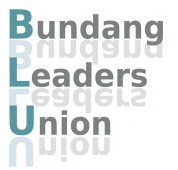 분당대진고등학교

T2
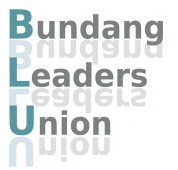 분당중앙고등학교

로지카
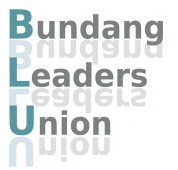 서현고등학교

별한서리
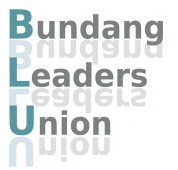 서현고등학교

일레
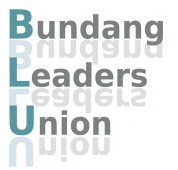 송림고등학교

STE
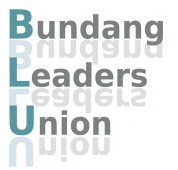 분당중앙고 

아스클레피우스
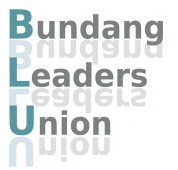 분당경영고 

믹솔로지스트 바리스타
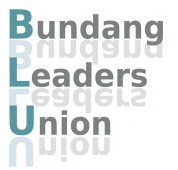 서현고등학교

다알음
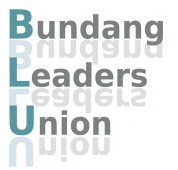 돌마고등학교

아트뷰어
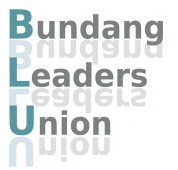 분당경영고등학교

창업반
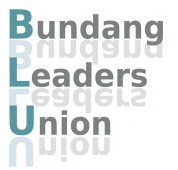 불곡고등학교

비숑
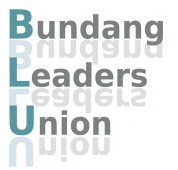 분당대진고등학교

바이옥텟
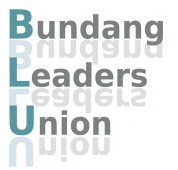 운중고 

솔리언 또래상담 동아리
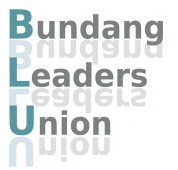 서현고등학교

알케미스트
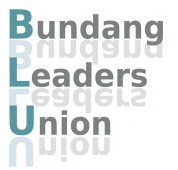 분당고등학교

칸타빌레
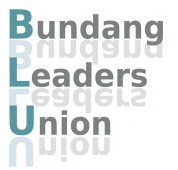 운중고등학교

A.If
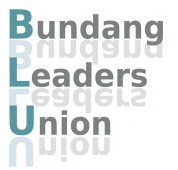 보평고등학교

리.몸
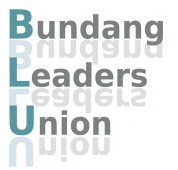 낙생고등학교

unlock
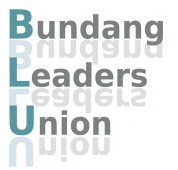 돌마고등학교
 
방송반
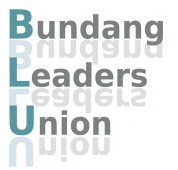 낙생고등학교

unlock
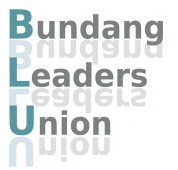 동아리요구사항조정
&
스태프 회의
A조(박미부) 
별한서리   일레   다알음   알케미스트   캠페인

B조(오승윤) 
카탈리스트   로지카   아스클레피우스   옥텟   아트뷰어

C조(박지윤) 
창업반   T2   믹솔로지스트바리스타   바이옥텟   
솔리언 또래 상담

D조(이호정)
STE   이다실   머큐리   기부엔테이크   비숑

E조(김연미) 
칸타빌레   A.if   리.몸   unlock